十二年國民基本教育宣導
‧家長可進入教育部十二年國   教宣導網站進行了解。‧連結:十二年國民基本教育   宣導媒材「微電影」(短影片長10分鐘)http://12basic.edu.tw/
國民中小學教學正常化─我的未來有無限可能家長可上網站參考年國教相關問題
http://www.tyc.edu.tw/boe/main.php?menu_page=download&city=#C
資訊教育與網路宣導
資訊教育與網路宣導
校園及交通安全宣導
上放學時間:   上學時間:07:15~07:45    放學時間參考下列表格
桃園市立山腳國小晴天放學時間及家長接送區一覽表
※以上表格為放學鐘響時間，集合整隊約5-10分鐘後，學生開始離校，請家長耐心等候
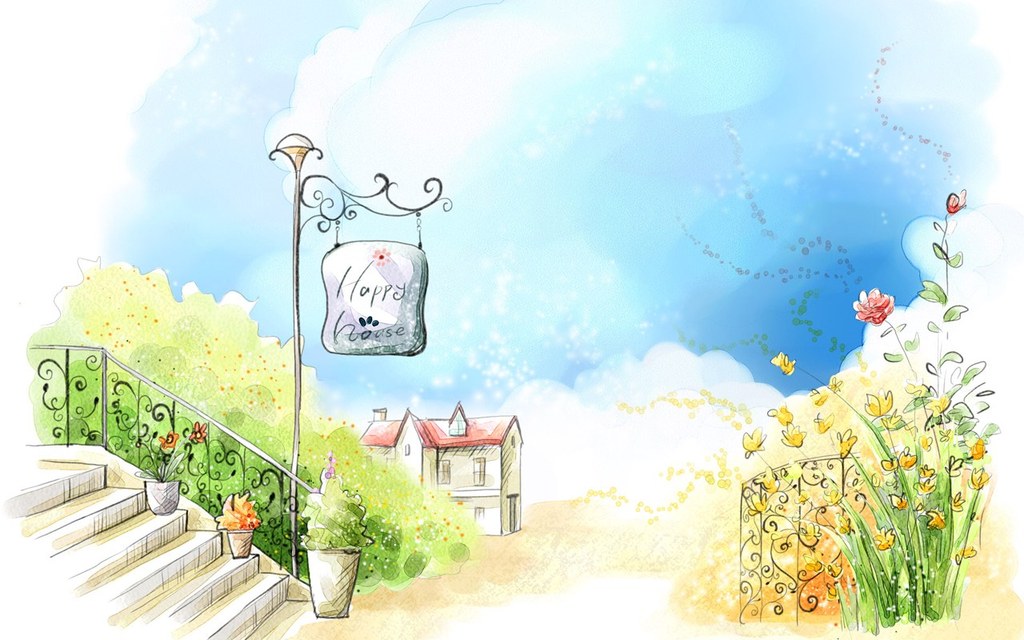 校園及交通安全宣導
家長接送請勿將汽機車停於校門口
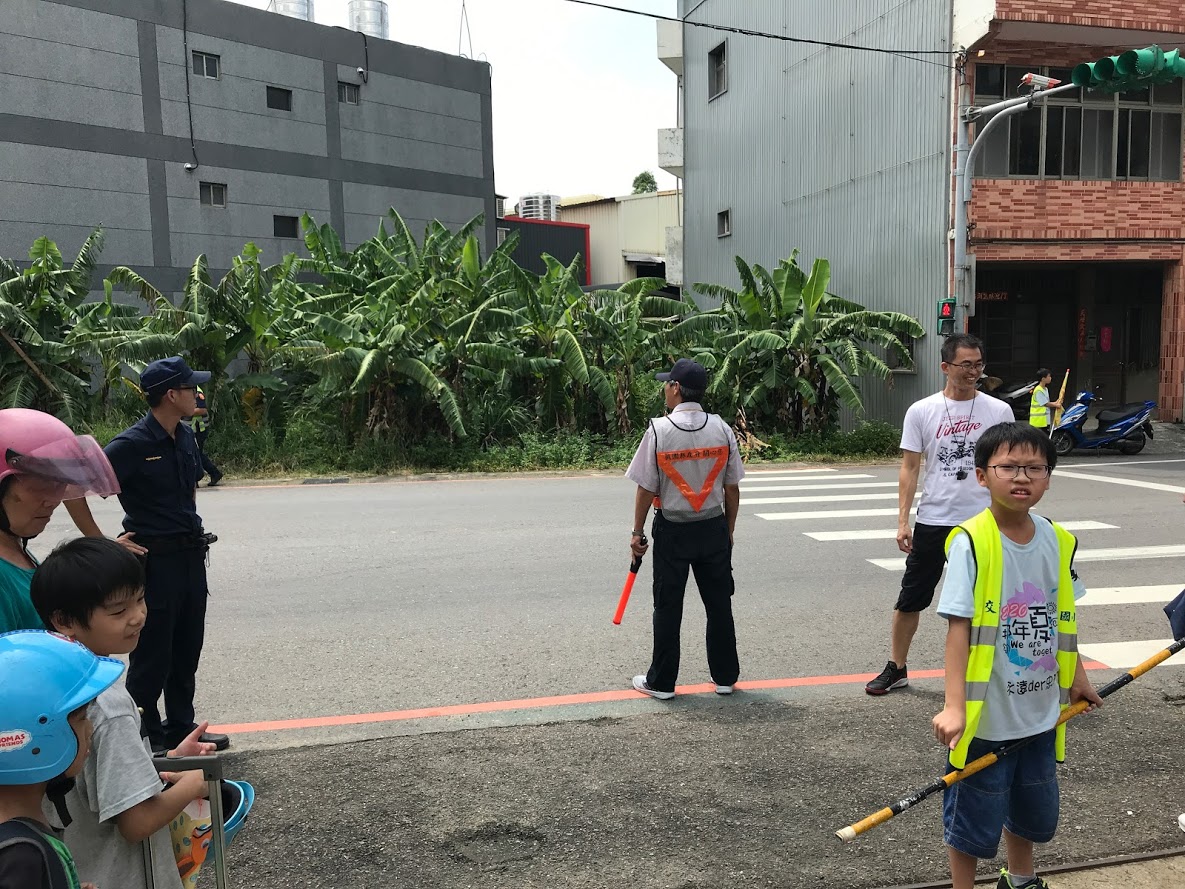 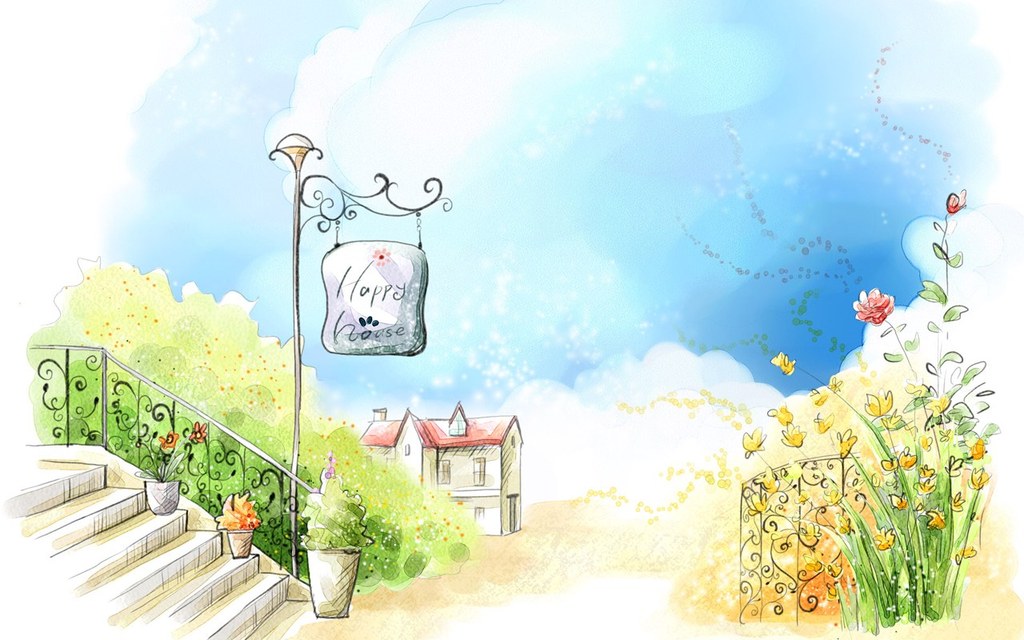 校園及交通安全宣導
上學走一段健康又安全：南山路430巷前下車
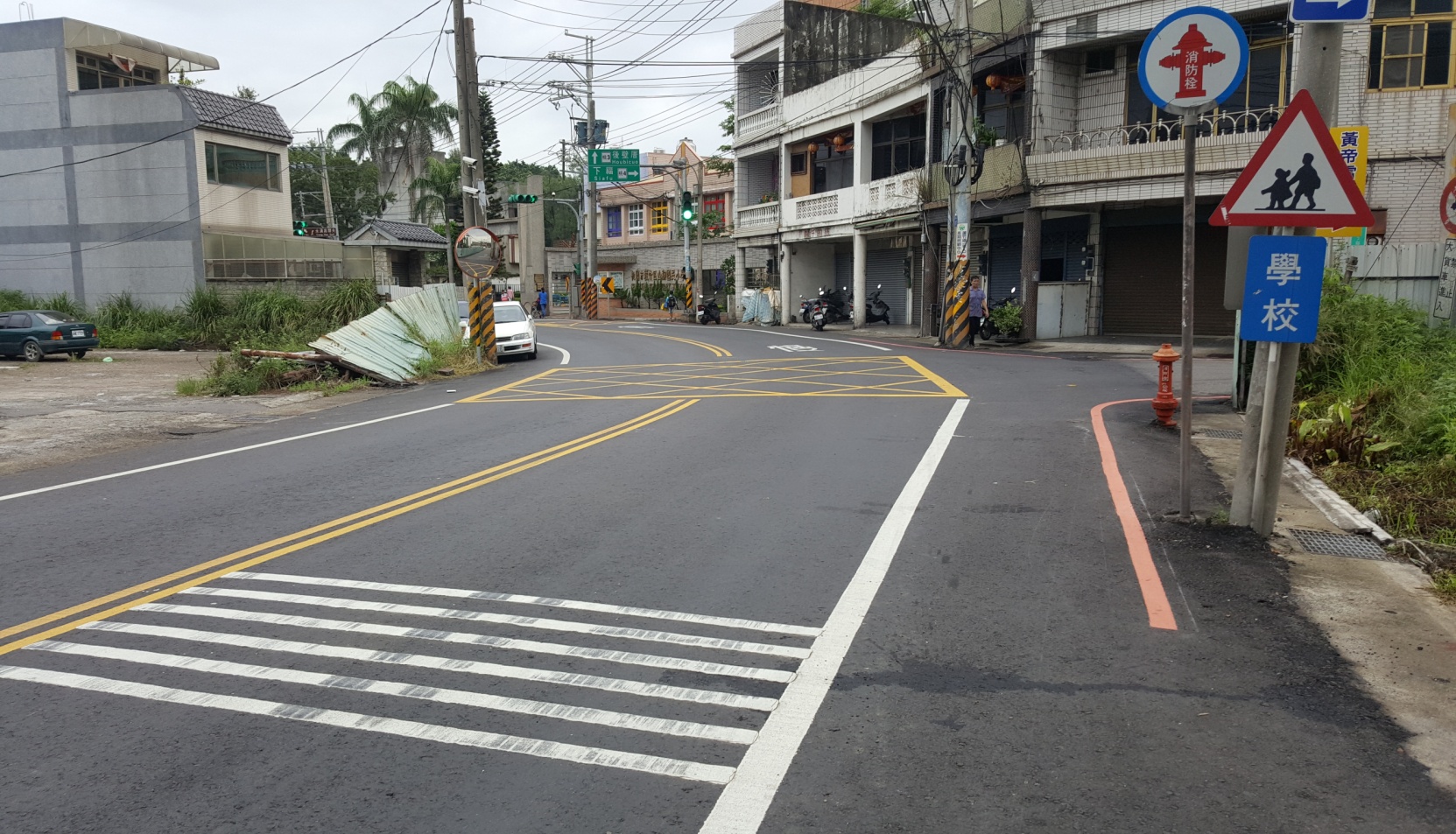 紅線後方下車點
校園及交通安全宣導
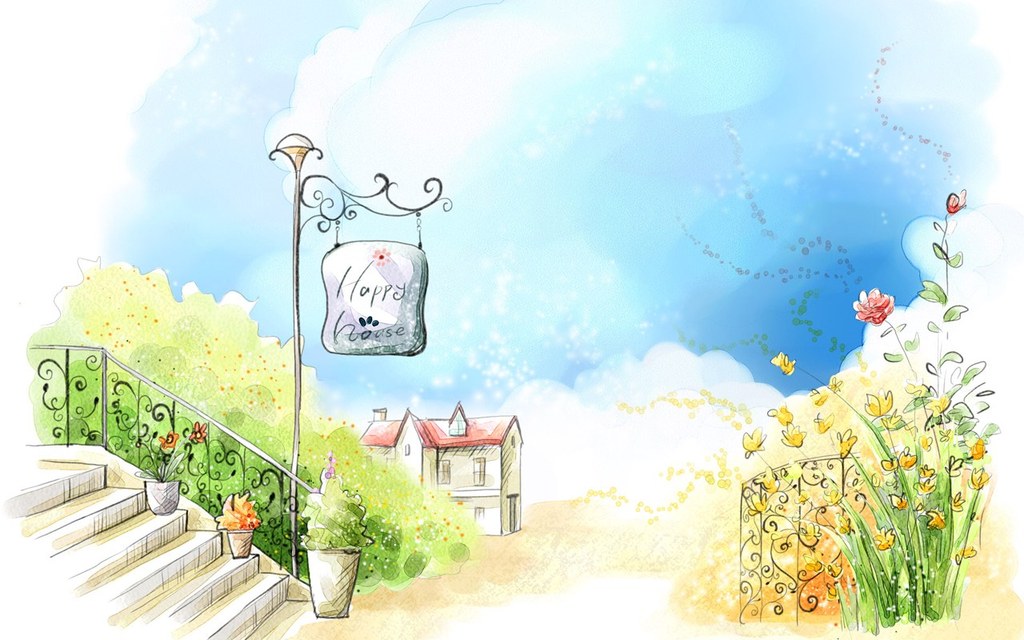 南山路430巷通學步道07:00-08:00禁止汽車進入
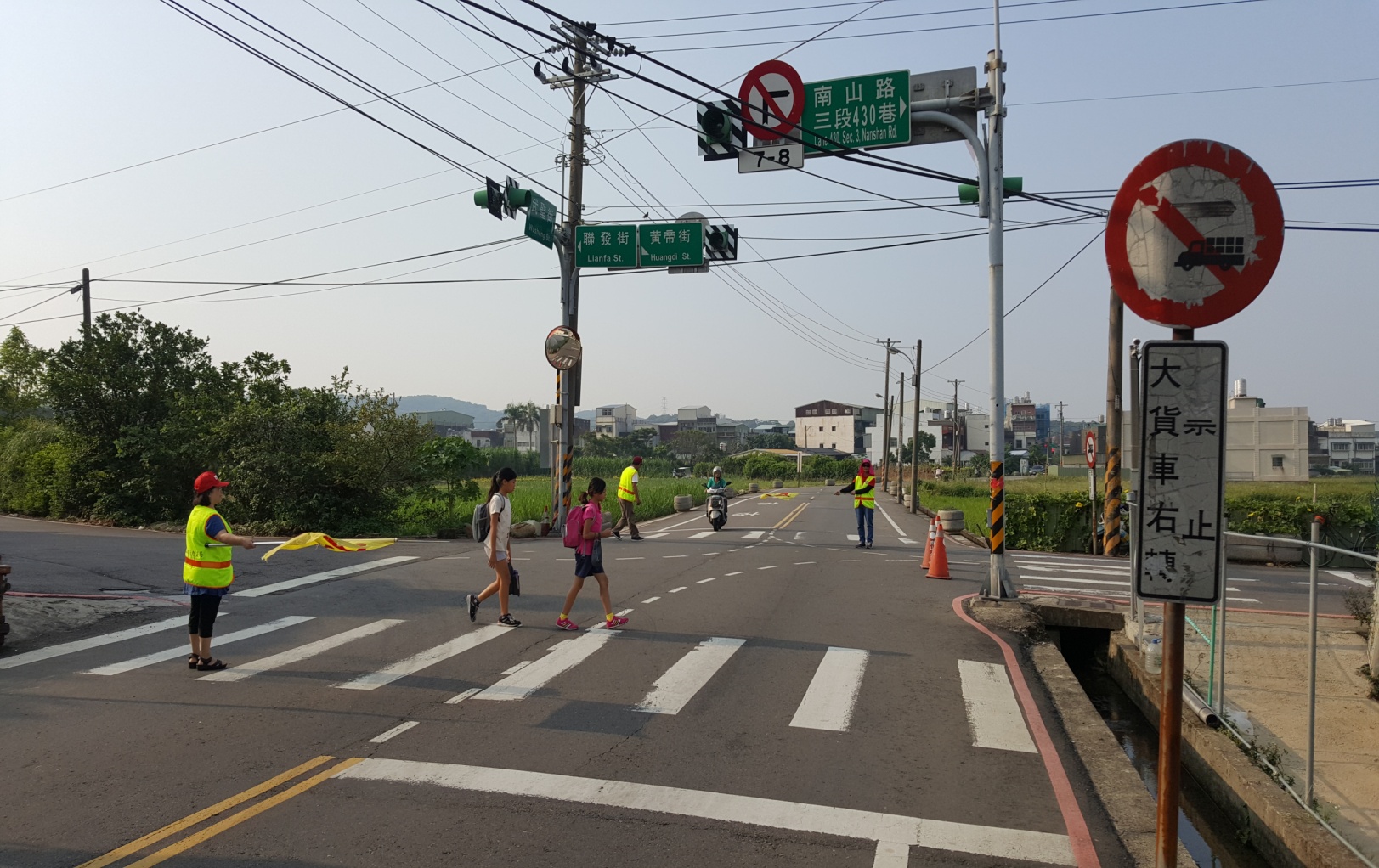 校園及交通安全宣導
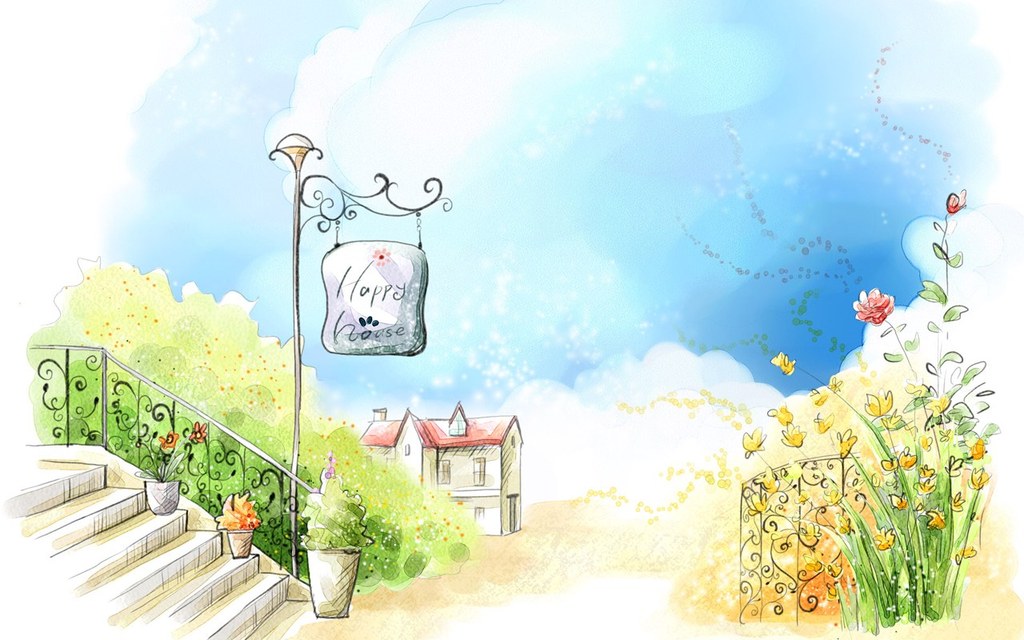 騎車接送大人小孩都戴安全帽
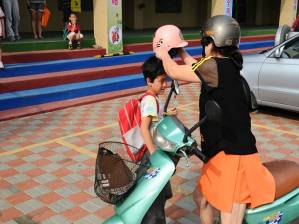 校園及交通安全宣導
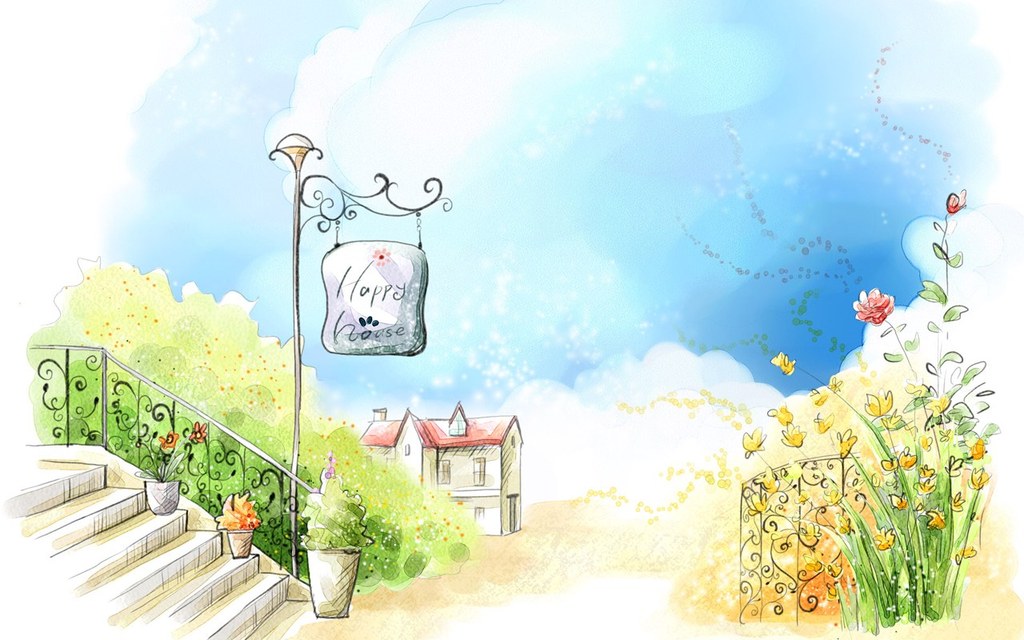 交通導護志工招募:歡迎加入本校交通導護志工，一起為山腳學子交通安全把關
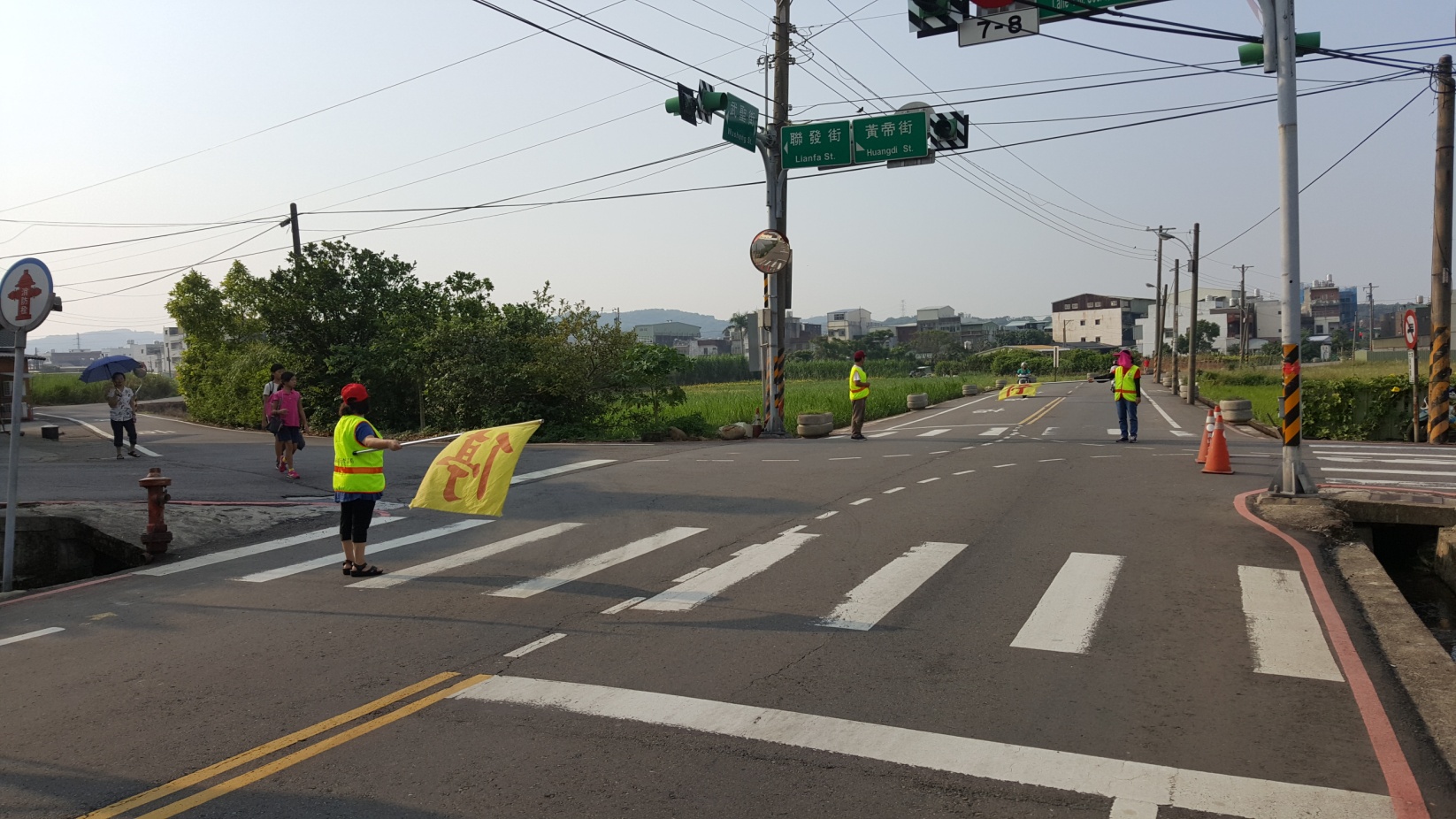 防災防震宣導
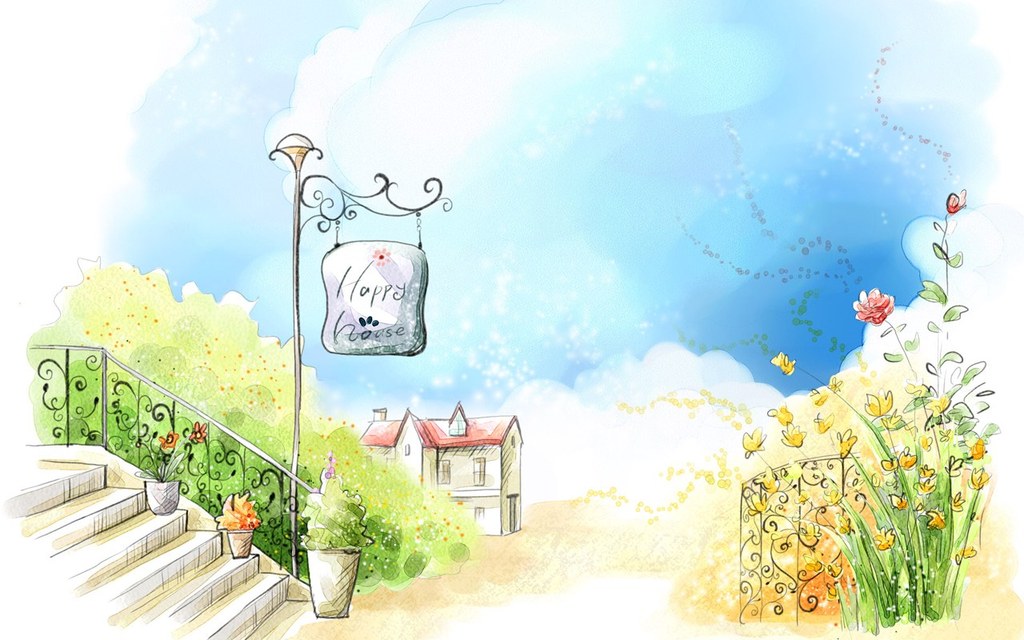 室內避難 : 趴下、掩護、穩住




室外避難:不跑、不推、不語
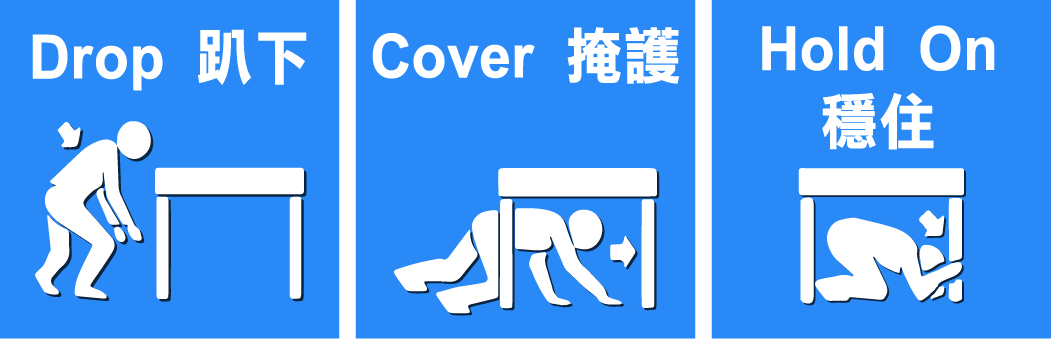 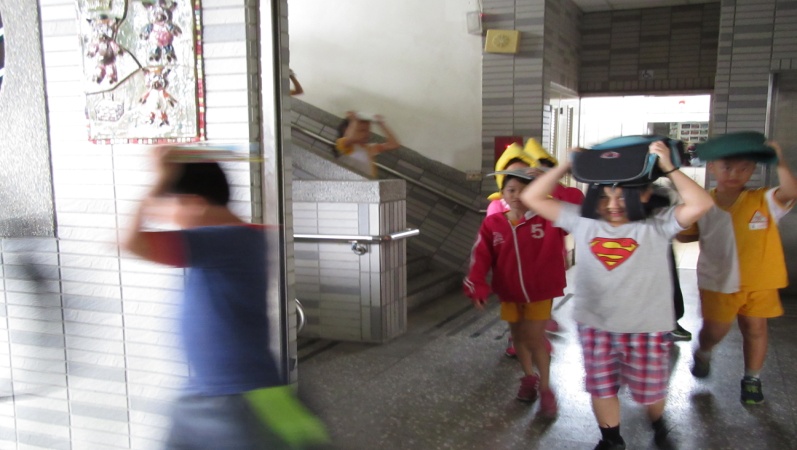 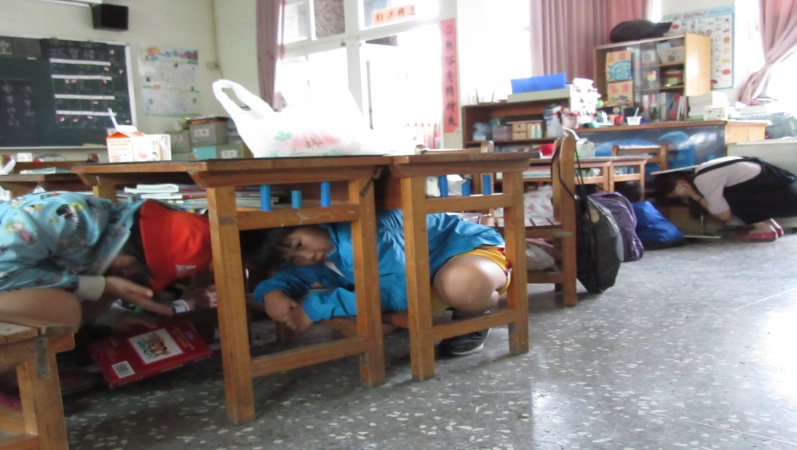 防災防震宣導
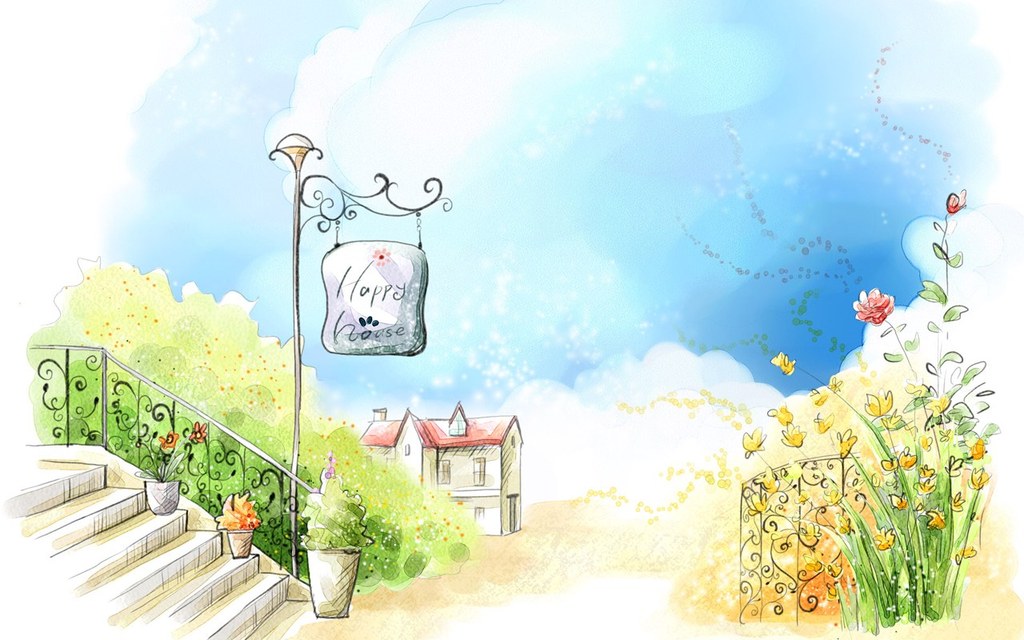 家庭防災卡填寫範例
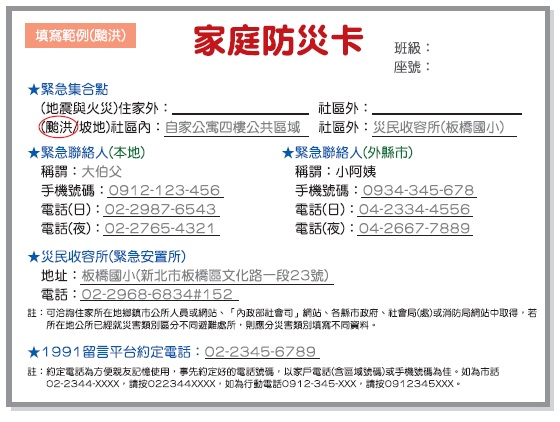 防災防震宣導
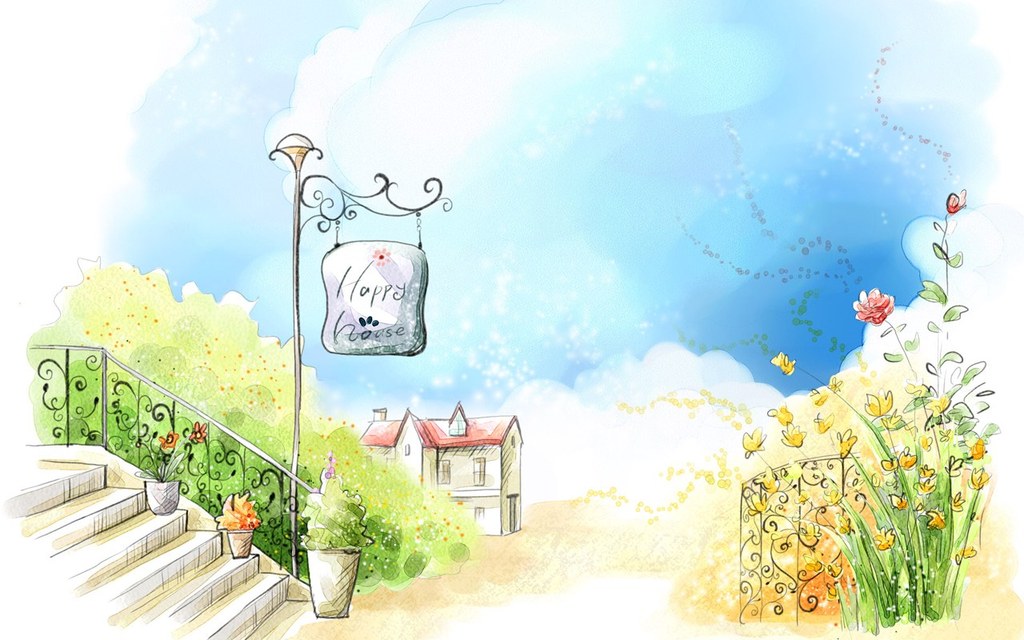 備妥緊急避難包
防災防震宣導
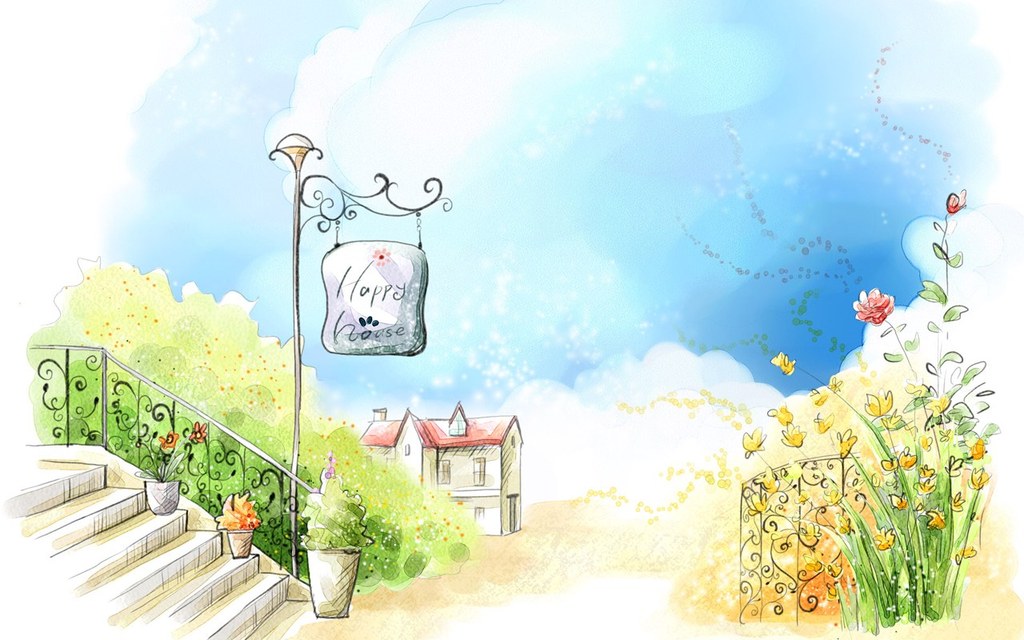 友善校園宣導:反霸凌宣導
防制校園霸凌
「校園霸凌」的種類大致分為： 
  關係霸凌、言語霸凌、肢體霸凌、性霸凌、網路霸凌。
◆防制校園霸凌的因應方式
1.鼓勵子女在發現或是遭受校園霸凌時，要勇敢說出來，讓家長及老師針對問題進行協助與輔導。
  尤其是旁觀學生的反映，更是彰顯校園正義的重要機制，讓學生瞭解見義勇為，可以阻止同學遭受霸凌的傷害。
2.宣導多元反映管道：
  
  教育部反霸凌專線0800-200-885、山腳國小學務處3241884-310與反罷凌信箱或利用校園生活問卷提出意見。
友善校園宣導:反毒宣導
防制學生藥物濫用
為防制層出不窮的新興毒品包裝樣式，請家長配合校方一起協助子女建立有關毒品危害防制之正確觀念，結合家庭教育， 提供正確反毒、拒毒資訊。
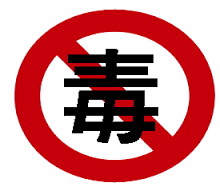 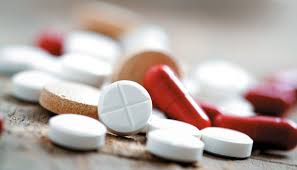 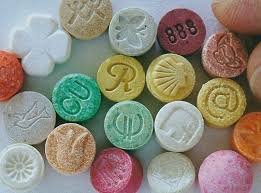 友善校園宣導:反毒宣導
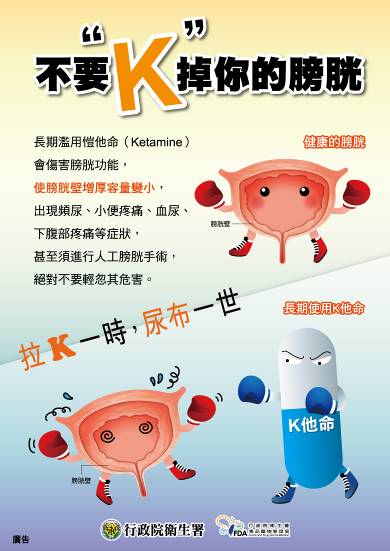 友善校園宣導:反黑
防制學生參加不良組織
   時時注意子女交友狀況與日常言行，多一點關心、多一點關懷、多一點關愛，多一點陪伴!才能讓子女健康快樂的成長。
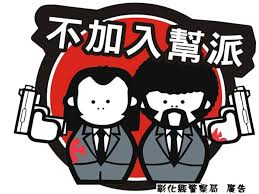 性別平等教育
‧配合老師教導孩子重視自己的身體自    主權，對不受歡迎的騷擾應勇敢說『    不』，我們有權利拒絕任何我們「感    覺不舒服的行為」。 ‧教導孩童：別人對我好，我也對別人     好，有來有往互相支持才是好朋友，    不管他/她跟我是不是同一個性別。
戲水安全宣導
告訴孩童平時應加強水中漂浮技巧，不幸落水須冷靜放鬆、保持漂浮、 等待救援。
在游泳池邊不要奔跑、嬉戲；在水中不可對同學惡作劇。
告知孩童湖泊岸邊湖底落差大，上下層水溫溫差大，不可游泳。
健康促進宣導:反菸、拒檳
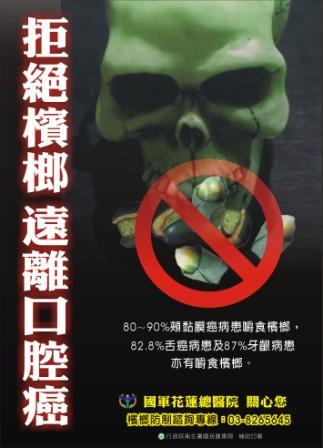 健康促進宣導:預防流感、腸病毒
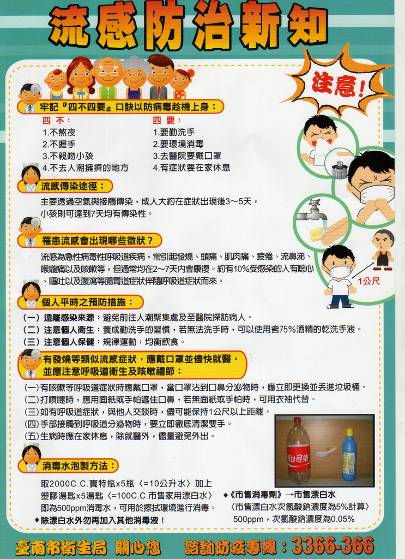 健康促進宣導:視力保健
防制近視有撇步(3010)
一、每日戶外活動
二、避免近距離用眼，用眼30 
    分鐘休息10分鐘
三、讀書寫字，姿勢要端正、
    光線要適當
四、睡眠充足、飲食均衡
五、定期檢查、遵照醫師矯治
    視力
六、減少電腦、手機等3C商品
    使用時間。
健康促進宣導:口腔衛生
健康促進宣導:健康體位
健康促進宣導:愛滋病防治
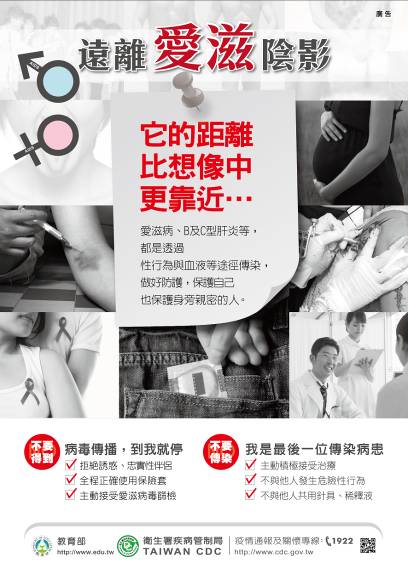 健康促進宣導:預防登革熱
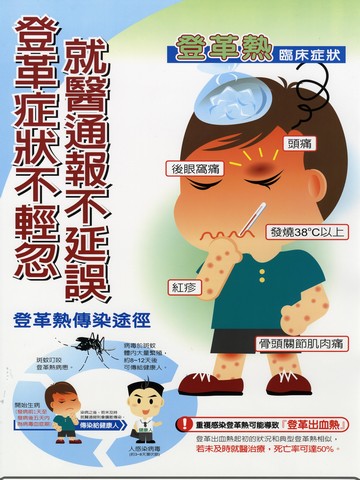 環境教育宣導:節能減碳
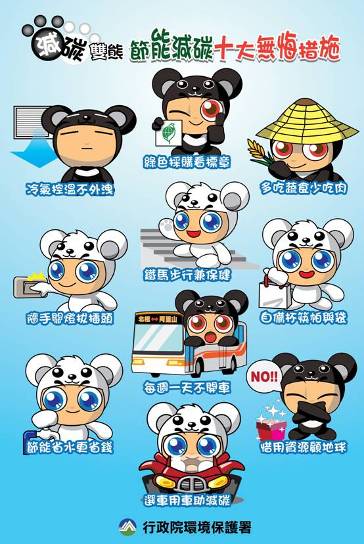 環境教育宣導:拒絕PM2.5
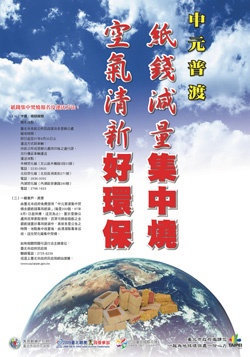 午餐宣導事項
認識天天安心食材：1.有機蔬菜(一週三天)  2.吉園圃蔬菜(一週一天)3.非基因改造食品
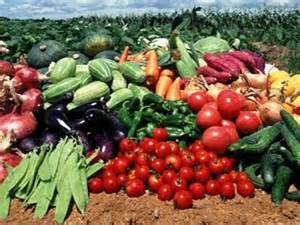 有機蔬菜……
從104學年度下學期開始，營養午餐每週的青菜有三次會是認證合格的有機蔬菜。營養午餐除了讓大家中午可以吃飽之外，也能吃到更令人安心、放心的健康、可口青菜。但是，大家真的認識什麼是「有機蔬菜」嗎？
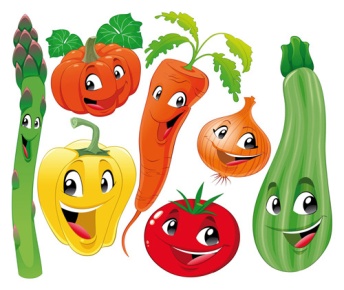 有機蔬菜……
「有機蔬菜」特色是什麼呢？ 1. 安全無毒：可以輕鬆清洗乾淨，不用擔心農藥殘
       留。
    2. 健康生機：有機蔬菜不靠農藥保護，不使用化學
       肥料，天然又好吃。
    3. 味美清甜：雖然外表較不美觀，但卻暗藏「內在
       美」，細細品嘗可以吃出清甜原味！
影片名稱 有機蔬菜 健康100
聯結網址 (可點選聯結觀賞  拍攝單位 南崁國小 )
https://www.youtube.com/watch?v=IIv9CiIyF0g
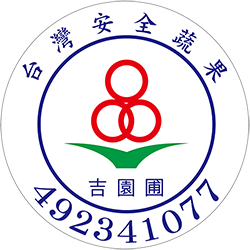 吉園圃蔬果……
吉園圃安全蔬果標章制度是為輔導農民正確使用農藥，建立責任生產觀念，提供消費者安全衛生的優質國產蔬果。標章有幾個特點：
代表生產者符合安全用藥規範
標章具有追溯性。
二片綠葉代表農業。
三個紅色圓圈有雙重意義，其一是強調農民要「合理病蟲害防治」、「使用推薦藥劑」以及「遵守安全採收期」；其二則指本產品經過「輔導」、「檢驗」、「管制」。
下緣9個識別碼具有追溯性，方便消費者查詢生產者資訊。
非基因改造食品……
●基因改造食品潛在危險可能來自～ (一) 基因轉殖過程本身； (二) 基因食品是有害的； (三) 以基因食品為飼料的動物，經食用後對人體產生危害。 

●立法院三讀修正「學校衛生法」，明訂學校供應膳食者，禁止使用基因改造生鮮食材及其初級加工品，包括基改黃豆、玉米等生鮮食材及豆腐、豆漿、豆皮等基改加工品，捍衛校園食品安全。

～學校午餐全面採用非基因改造食品～
家庭教育一起來
家庭是孩子最重要的成長滋養，為了孩子能有正向而積極的能量，請家長能為了孩子不斷成長，在陪伴孩子的歷程中，修正自己的教養策略，沒有最好的方法，只有最適合父母和孩子的模式。
家庭教育資源：我和我的孩子http://lhl.nou.edu.tw/~child/index.html
          裡面有許多教養孩子會遭遇到的問題和參考的解決策略，歡迎家長多多使用。
~家庭教育宣導~健康家庭168
引導家人一起學習與成長，共同邁向健康家庭。
發揮家庭的「功能」與「價值」
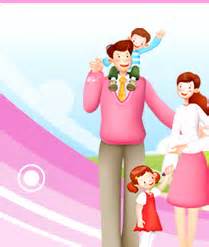 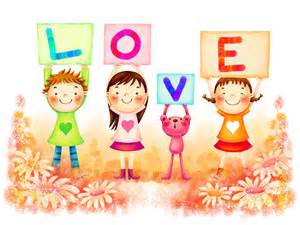 ~家庭教育~健康家庭168
◎6項增進夫妻關係的指標與行動
1.每天與配偶擁抱一次
2.每天為配偶做一件事
3.每天和配偶分享自己的一件事並傾聽對方
4.每週與配偶一起做一件事
5.尊重配偶一小段時間獨處的需要
6.願意一起面對問題
~家庭教育~健康家庭168
◎8項增進親子關係的指標與行動
1.每天與孩子擁抱一次
2.每天對孩子說一句好話
3.每天傾聽孩子一天的心情故事
4.每天與孩子共同感恩一件事
5.每週與孩子一起做一件事
6.每週陪孩子做他／她有興趣的一件事
7.每天鼓勵孩子自己完成一件事並給予讚美
8.父母一起以溫和而堅定的態度教導孩子
桃園市蘆竹區山腳國民小學
感謝您
蒞臨指導
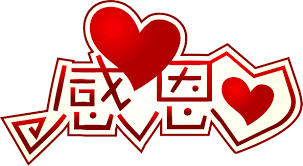